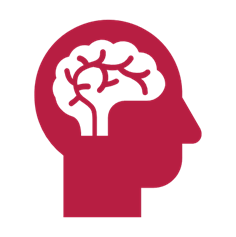 la relajación vivencial en el aula: hacia una educación emocional.
Karla de alba arana @poniendocolor kalbaa@educa.jcyl.es
Maria luisa arana paredes                           yogamluisa@gmail.com
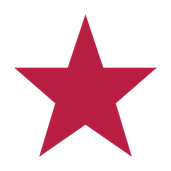 ¿Educamos para la felicidad?
¿Somos nosotros mismos felices al realizar nuestro trabajo como educadores?
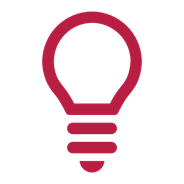 Nuestro trabajo como docentes nos afecta
Exponiéndonos delante de nuestro alumnado.
Nos desgasta a nivel físico y sobre todo emocional.
Síndrome de Burnout Docente.
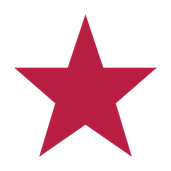 Relajación vivEncial
¿POR QUÉ SU APLICACIÓN AL AULA?
Avances en la neurociencia, la razón se siente (Damasio 1994).
Debemos caminar en el aprendizaje académico junto al emocional para obtener individuos sanos mentalmente.
LA LLAVE MÁGICA HACÍA UN NUEVO APRENDIZAJE.
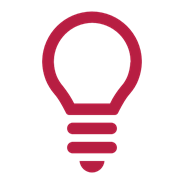 nuestros OBJETIVOS son:
Educar para la Salud.
Mejorar el rendimiento académico.
Desarrollar la Inteligencia emocional para una integración personal.
                                                            (López González, 2007)
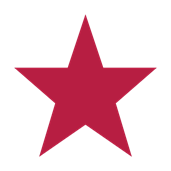 Educar para la salud
Disminuyendo y controlando el estrés.
Desarrollando mecanismos de vida saludable trabajando la atención del propio cuerpo.
¿Cómo lo hacemos?
Siendo conscientes de nuestra propia respiración. 
Controlando nuestras emociones para  no caer en brotes de ansiedad y burnout.
                                                                                        
                                                                                                    (López González, 2007)
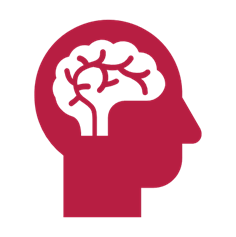 Mejorar el rendimiento escolar
Mejora la atención.
Desarrolla la Memoria.
Favorece el Estudio.
Mejora el ambiente en el aula.
Facilita el proceso de aprendizaje.
Potencia la conexión cerebral interhemisférica.
                                                                                                    (López González, 2007)
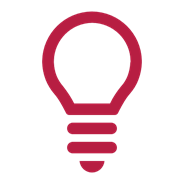 Desarrollo personal
Aumenta la competencia emocional.
Mejora la inteligencia intra e interpersonal.
Desarrolla la autoestima y el autoconocimiento.
Ayuda  vivir desde la serenidad.
Favorece la resolución de conflictos.
Fomenta el crecimiento personal.
                                                                                                    (López González, 2007)
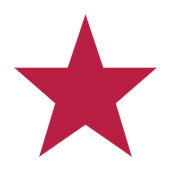 La educación Emocional
¿Qué es?
Innovación educativa que responde a necesidades sociales no atendidas en las materias académicas ordinarias. (Bisquerra, 2003)
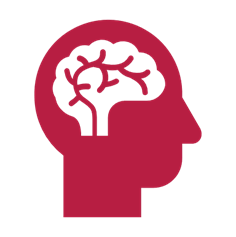 ¿qUIÉN GANA CON ELLO?
En definitiva, debemos tener presente que con esta materia les estamos haciendo un regalo a los estudiantes para toda la vida y donde los mayores beneficiados somos los docentes ya que tenemos la oportunidad de crecer personalmente acompañándoles a ser felices.
https://www.educaciontrespuntocero.com/recursos/educacion-emocional/mindfulness-como-asignatura-en-secundaria/ 21/4/2021
Trabajemos juntos para evolucionar juntos
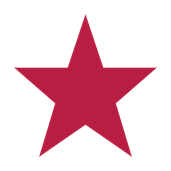 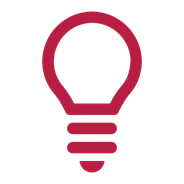 Es importante diferenciar entre
Aplicaciones INTENSIVAS:
SEMINARIOS.
CONVIVENCIAS.


EL APRENDIZAJE SE SEPARA DEL ACADÉMICO.
Aplicaciones INCLUSIVAS:
Dentro del propio temario de la asignatura de forma troncal.


EL APRENDIZAJE EMOCIONAL SE INCLUYE EN EL ACADÉMICO.
Seminario / convivencia
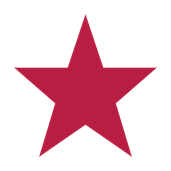 Al hacerlo en un lugar ajeno al aula se favorece el ambiente distendido.
Realizar ejercicios de:
 visualización y relajación.
Respiración.
Dinámicas que favorezcan la sensación de empatía y pertenencia al grupo.
Es preferible que se termine con un pequeño regalo individual realizado por todos, que aumente su autoestima.
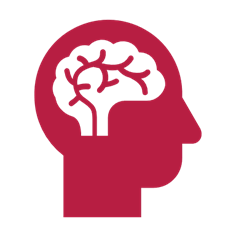 ¿cuándo hacerlos?
Al comienzo del curso para dotar a la clase de un sentido de pertenencia al grupo y favorecer que se conozcan e interactúen.
Si somos observadores nos darán una información personal imprescindible para conocerles a ellos y a sus circunstancias.
A mitad de curso (enero/febrero) cuando los roces y equipos parecen formarse.
Al final de curso para que puedan acabar sintiéndose bien por todo lo aprendido/vivido.
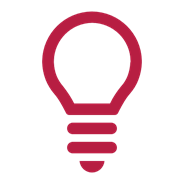 ¿ cÓMO LO LLEVAMOS AL AULA?
Actualmente existen multitud de programas ya creados que instruyen sobre el proceso de aplicación al aula:
TREVA                      http://programatreva.org/
HARA                       https://colegioslasalle.org/portfolio_page/hara/
Crecer Respirando.    https://www.sukhamindfulness.com/programa-crecer-respirando
Proyectos Propios del Centro.
es imprescindible:
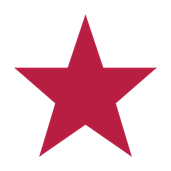 Crear un espacio seguro.
Buscar la empatía: profesor- alumno, alumno-alumno.
El trabajo cooperativo, sus dinámicas, nos ayuda a llevarlo a la práctica.
Que el profesorado implicado se comprometa con el método aprendiendo y experimentándolo antes de impartirlo.
Ambiente seguro
Empatía /respeto
Control de la respiración“la respiración es Un tranquilizante natural para el sistema nervioso.”ANDREW WEIL DIRECTOR MEDICINA INTEGRAL UNIVERSIDAD ARIZONA.
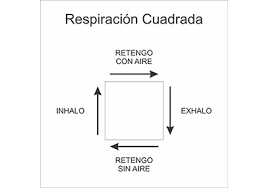 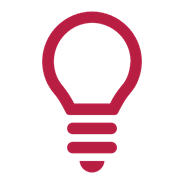 Vázquez, Mª. (2001).
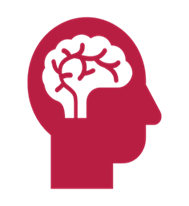 Si controlas tu respiración,Tendrás control sobre  tu vida.
Momentos idóneos para la práctica
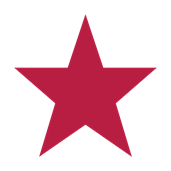 Al comenzar la jornada.
Al comienzo de la tercera sesión, antes del recreo.
Al volver del Recreo.
Al comienzo de la última sesión.
Al finalizar la última sesión de la jornada.
Al comienzo de un examen o ejercicio importante.
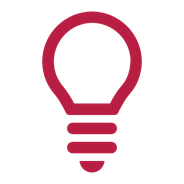 Al comenzar la jornada
Reflexión de la mañana.
Buenos días, ¿cómo estás?
El amanecer.
Ejercicios de respiración.
Visualización de una imagen que favorezca el debate de grupo orientado siempre por el profesor.  NUNCA AL AZAR.
 En general podemos decir que sean:
Actividades que favorezcan encarar el día con una sensación de grupo y positiva.
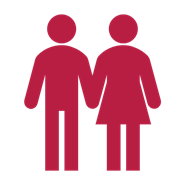 Al comenzar la tercera sesión, antes del recreo.
Masaje por parejas o individual.
Audición de una visualización.

La realización de estas actividades son consideradas por nuestros alumnos como un premio.
Pero a nosotros nos ayudarán a organizar y ganar tiempo en el comienzo de la clase.
NUNCA DEBEMOS VERLO COMO UNA PÉRDIDA DE TIEMPO.
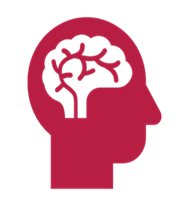 TRAS EL RECREO
Suelen venir excitados del recreo por lo que con una audición en silencio de una música relajante suele ser muy bien recibida.
Ejemplo BSO de “El Piano”, 5 minutos de duración.
Ejercicios de respiración en silencio total.
COMIENZO DE ÚLTIMA SESIÓN
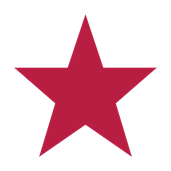 Masaje por parejas o masaje propio, no más de 5 minutos de duración.
Visualización de una relajación positiva. De no más de 5 minutos.
Ejercicios de respiración.
Lectura motivadora.
Al finalizar la última sesión de la jornada
Tras recoger el material se guarda un minuto de silencio antes de salir.
Favorece el orden en la salida, evitando tumultos y empujones.
Cada día se puede proponer observar en silencio una cosa: tu respiración, el canto de los pájaros, el viento, etc.
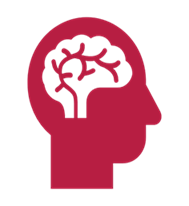 Antes de un examen o un ejercicio.
Visualización del ejercicio en sí a través de nuestra propia voz, marcando uno a uno los pasos que deben hacer para que puedan visualizarse a sí mismo haciéndolo de forma correcta.
Encabezado y lectura conjunta de él, en el que se les recuerde que todo lo preguntado ha sido estudiado y explicado ya en clase, por lo que saben hacerlo.
Son posibles en cualquier etapa educativa.
“Respira, estate tranquilo, recuerda que todo lo que se te pregunta lo has hecho ya en clase, por lo tanto, sabes y puedes hacerlo.
 Lee atentamente los enunciados, asegúrate de haberlo entendido bien antes de contestar.
Recuerda que todo lo que has estudiado no se borra ni se olvida, está en tu mente, respirar profundamente y tranquilo te ayudará a encontrarlo” ;) 
Encabezamiento para ESO.
“Respira, lee despacio y asegúrate de entender lo que se te pregunta.
Recuerda que sabes las respuestas ya que se han realizado en clase.
No dejes que los nervios te jueguen una mala pasada, todo lo estudiado está en tu cabeza, sólo tienes que respirar y buscarlo ;)”
Encabezamiento para examen de Estudios Superiores.
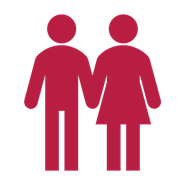 Equipos de educación emocional
Profesores coordinadores en cada etapa.
                     - Aseguran la disponibilidad del material en cada aula.
Alumnos responsables en cada clase: 
                     -Recuerdan y apoyan a los profesores las técnicas disponibles.
                     -Nos explican las necesidades especificas de la clase.
Padres pertenecientes a cada etapa.
                      - Toman el pulso del ambiente fuera del aula.
                      - Apoyan las iniciativas con seguimiento desde casa.
¡gracias!
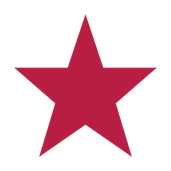 bIBLIOGRAFIA
Bisquerra, R. (2000). Educación emocional y bienestar. Barcelona: Praxis. 
Bisquerra, R. (2003). Educación emocional y competencias básicas para la vida. Revista de Investigación Educativa, 21(1), 7-43. 
Damasio,  A. (1994). Descartes ´Error. Emotion, Reason and the Human Brain. El error de Descartes (2011) Barcelona: Crítica. Biblioteca de Bolsillo nº65.
López Gonzalez, L. (2007). Relajación en el aula. Recursos para la Educación Emocional. Madrid.: Wolters Kluwer.
Goleman, D. (1996). Inteligencia Emocional. Barcelona: Kairós.
Mayer, J.D. y Salovey, P. (1997). What is emotional intelligence? En P. Salovey & D. Sluyter (Eds). Emotional Development and Emotional Intelligence: Implications for Educators (p. 3-31) Nueva York: Basic Books.
Mora, F. (2019). Neuroeducación. Sólo se puede aprender aquello que se ama. Madrid: Alianza Editorial.
Salovey, P. y Mayer, J. D. (1990). Emotional Intelligence. Imagination, Cognition, and Personality, 9, 185-211.
Vázquez, Mª. (2001). Técnicas de relajación y respiración. Madrid: Síntesis. 
https://www.educaciontrespuntocero.com/recursos/educacion-emocional/mindfulness-como-asignatura-en-secundaria/ 21/4/2021
https://www.xlsemanal.com/conocer/salud/20200205/tecnicas-para-respirar-bien-pranayama-yoga-relajacion-estres.html  21/04/2021